Logomaße: 17 * 4,6 cm
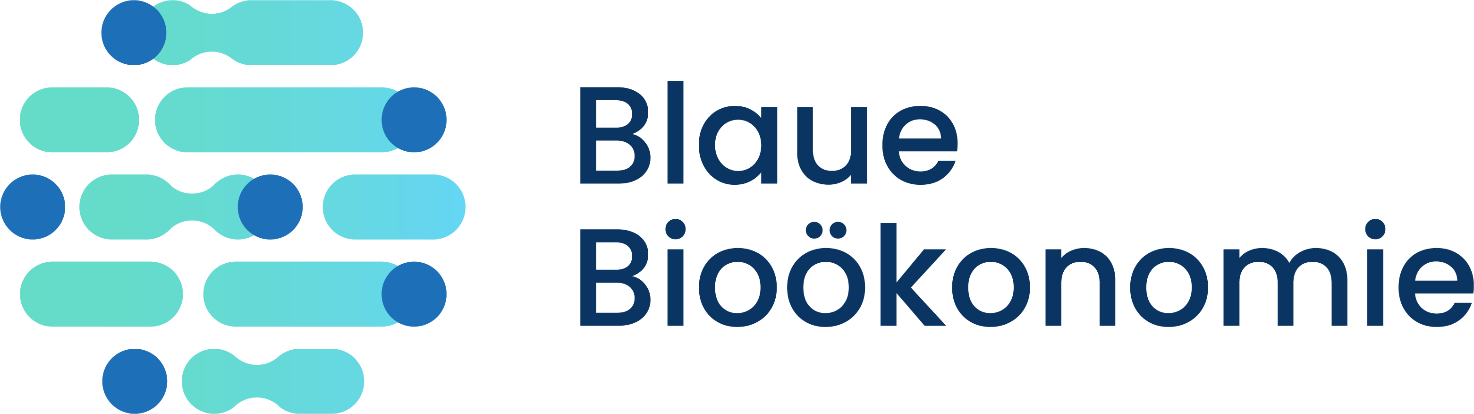 Dieser Bereich bleibt FREI
Projekt-spezifisches Logo nutzen
2,6 cm Schutzraum in jede Richtung um das Logo
Aussagekräftiger Titel
Vollen Projektnamen mit Akronym-Buchstaben unterstrichen
Erster Fließtext. Lorem ipsum dolor sit amet, consetetur sadipscing elitr, sed diam nonumy eirmod tempor invidunt ut labore et dolore magna aliquyam erat, sed diam voluptua. At vero eos et accusam et justo duo dolores et ea rebum. Stet clita kasd gubergren, no sea takimata sanctus est Lorem ipsum dolor sit amet. Lorem ipsum dolor sit amet, consetetur sadipscing elitr, sed diam nonumy eirmod tempor invidunt ut labore et dolore magna aliquyam erat, sed diam voluptua. At vero eos et accusam et justo duo dolores et ea rebum.
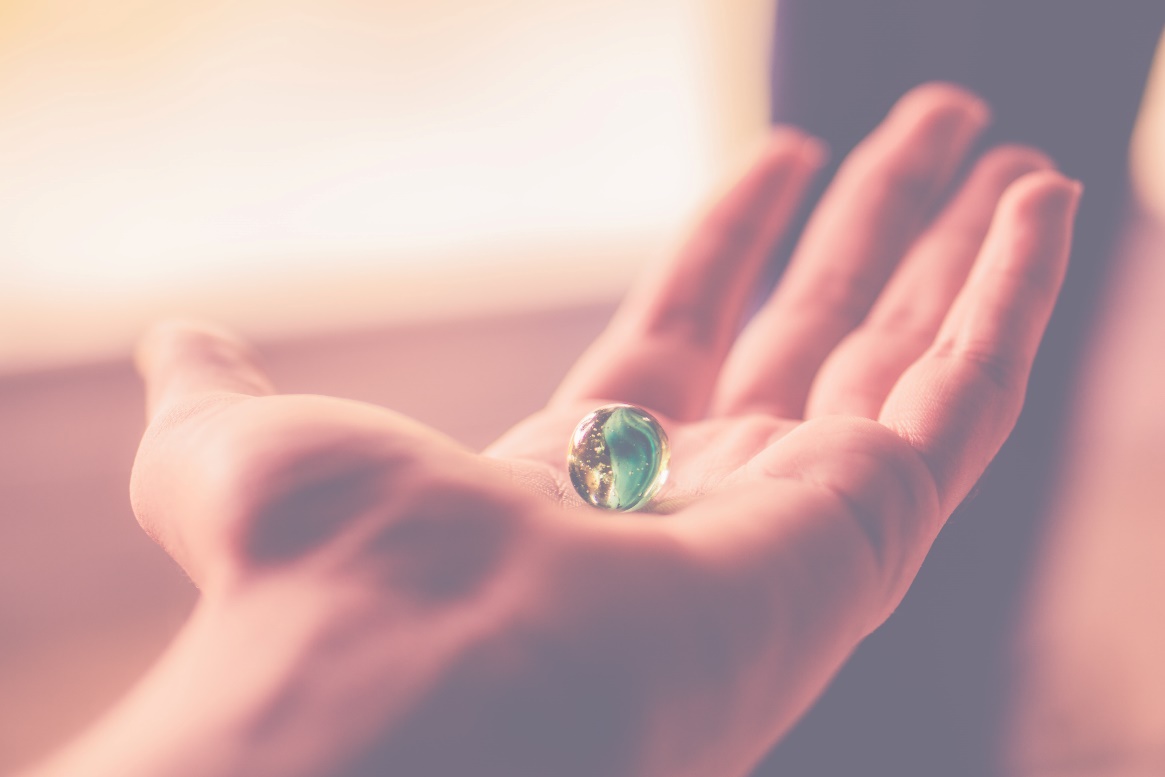 Eine Bildbeschreibung
Kleiner Textblock. Lorem ipsum dolor sit amet, consetetur sadipscing elitr, sed diam nonumy eirmod tempor invidunt ut labore et dolore magna aliquyam erat, sed diam voluptua. At vero eos et accusam et justo duo dolores et ea rebum.
Kleiner Textblock. Lorem ipsum dolor sit amet, consetetur sadipscing elitr, sed diam nonumy eirmod tempor invidunt ut labore et dolore magna aliquyam erat, sed diam voluptua. At vero eos et accusam et justo duo dolores et ea rebum.
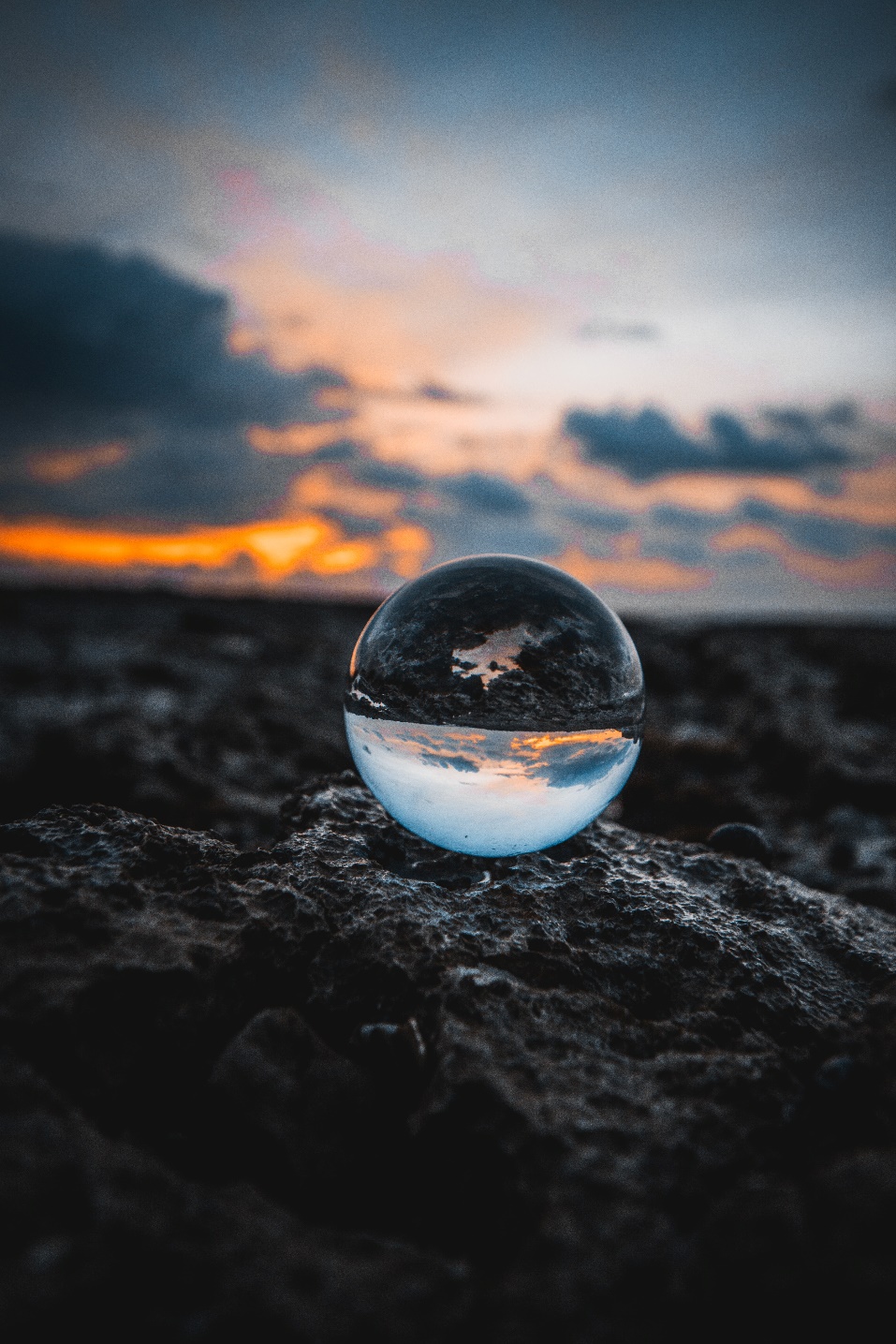 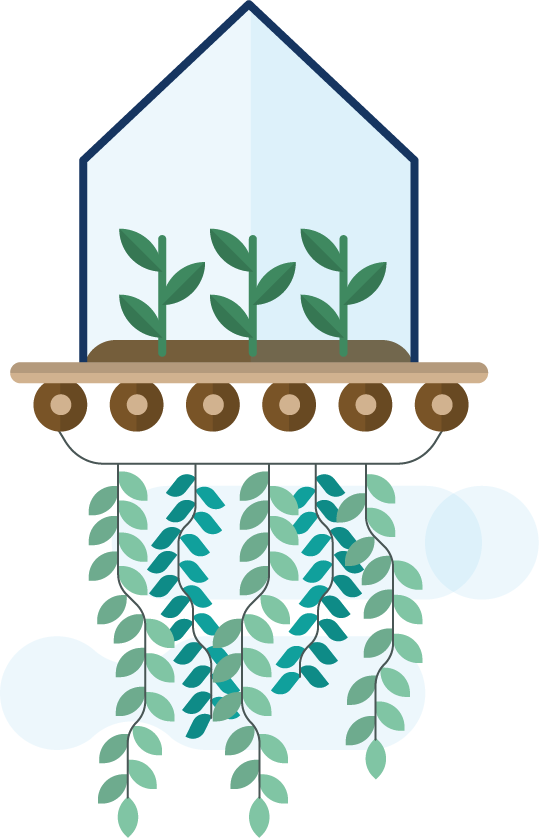 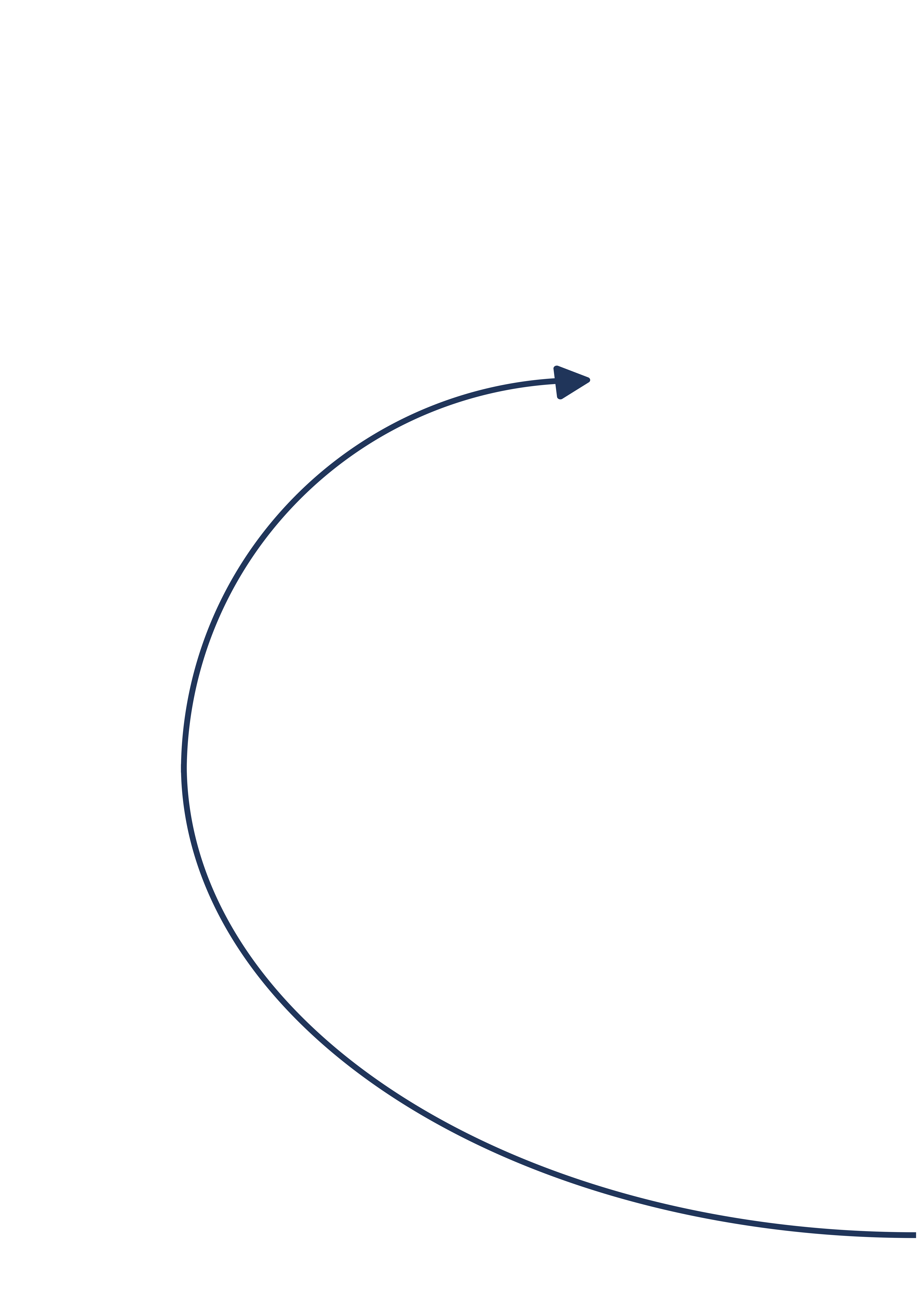 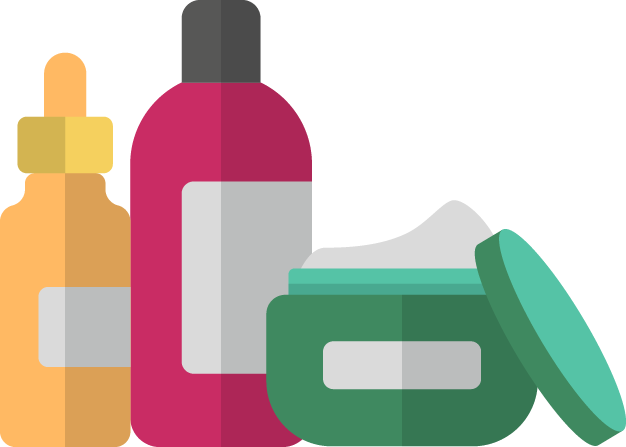 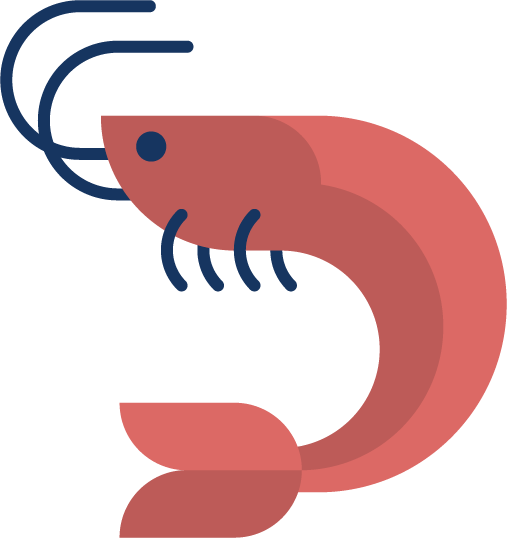 Eine Bildbeschreibung
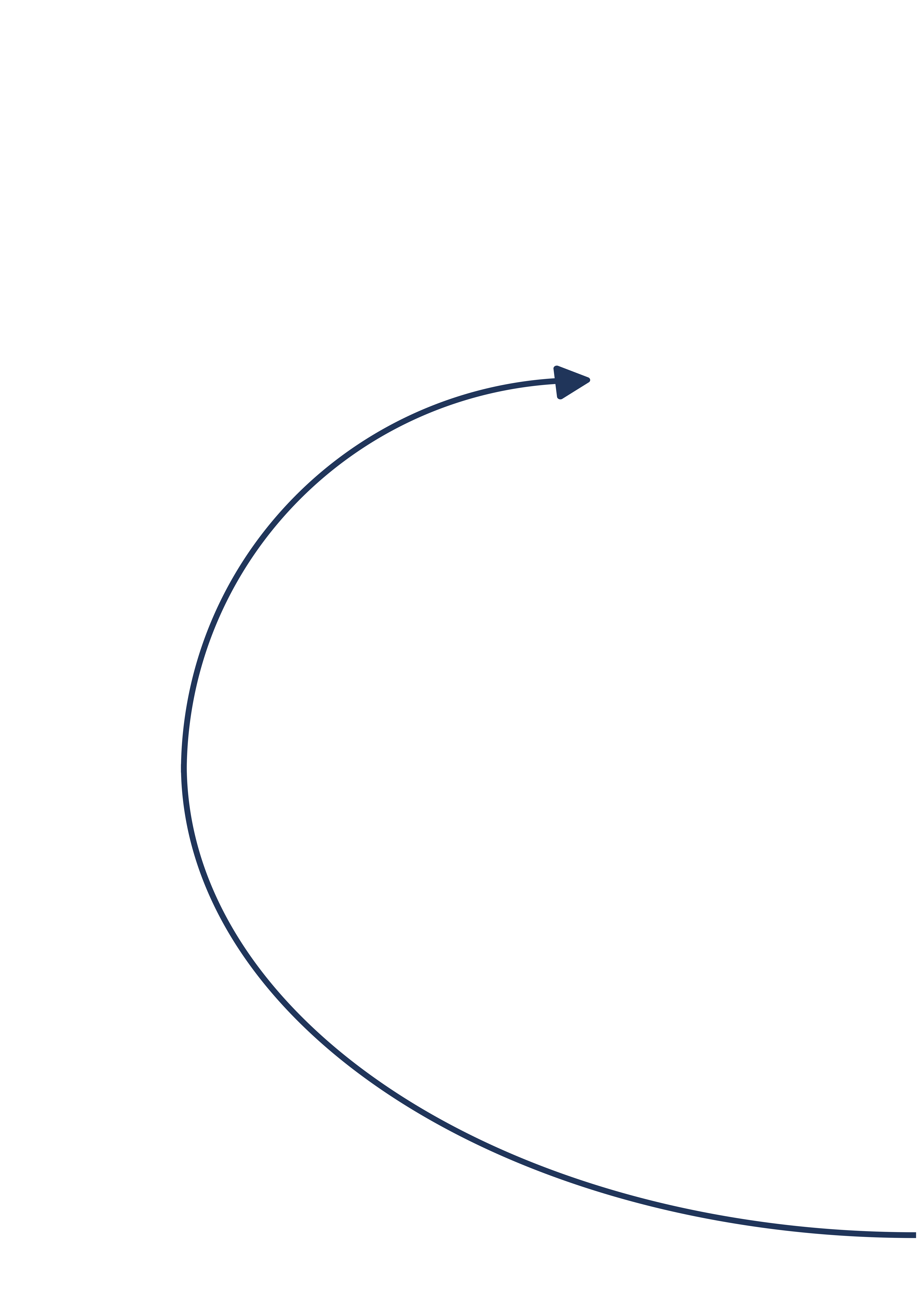 Beschreibung
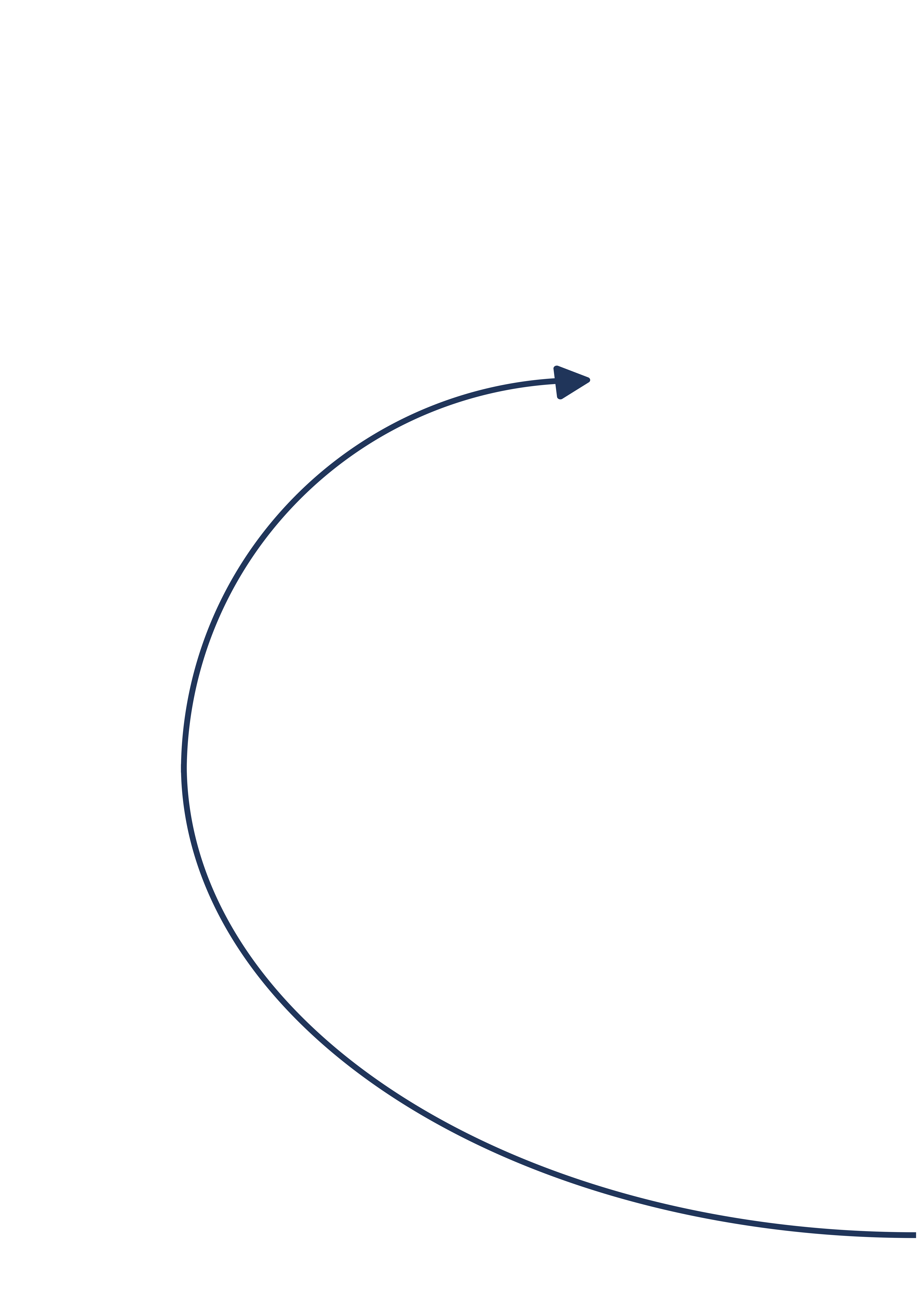 Beschreibung
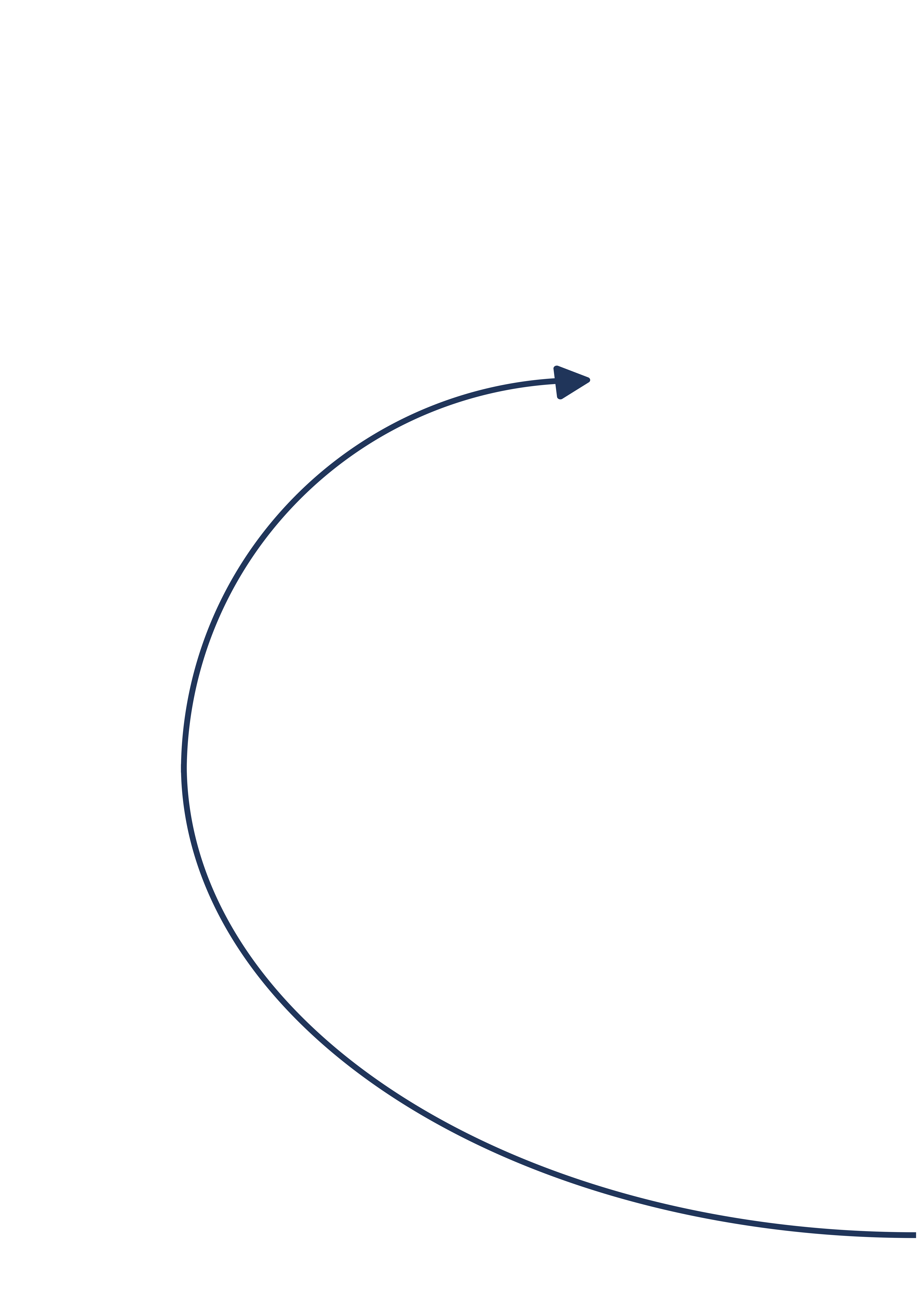 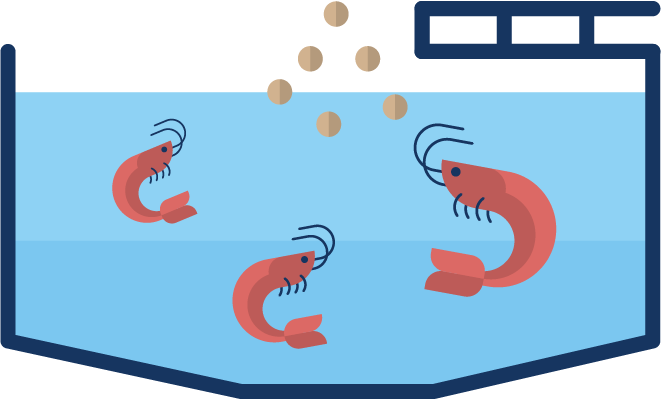 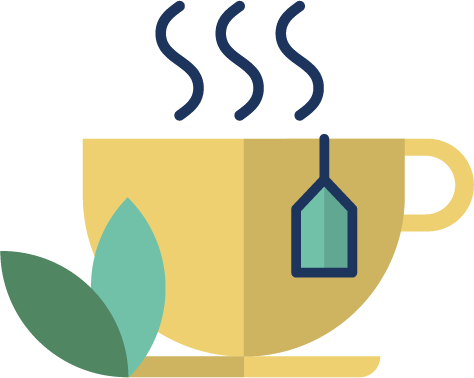 Allgemeine Beschreibung eines Fließdiagramms
Kontaktdaten:
Max Mustermann
Musterinstitut
muster@muster.com
Beschreibung
Beschreibung
Logos der Projektpartner. Nicht das BB-Logo wiederholen. Logos sinnvoll arrangieren. Schutzräume beachten. Kein Logo darf größer sein als das BMBF-Logo. Logo-Vorgaben des BMBF beachten.
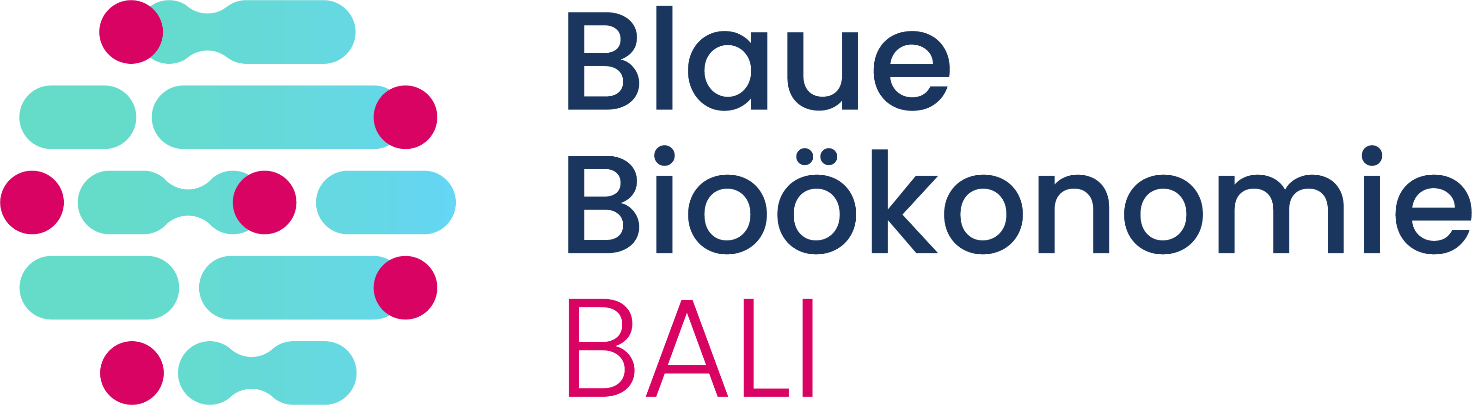 Meeresalgen als neue Ressource für Feinchemikalien
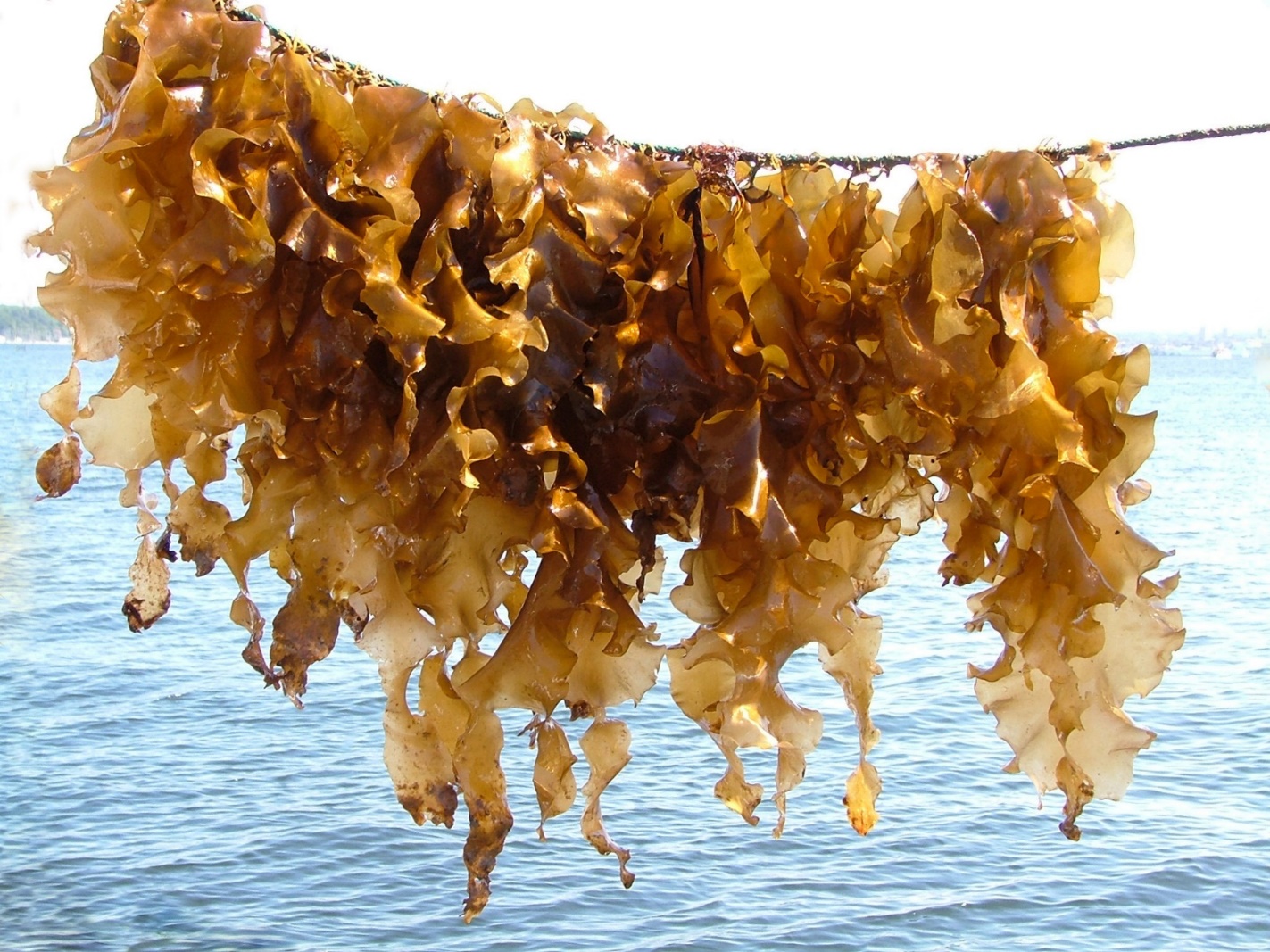 Bioraffineriekonzept für Algen-basierte Inhaltsstoffe
BALI entwickelt neue Konzepte zur wirtschaftlichen und nachhaltigen, also bioökonomischen, Nutzung regionaler Algenbiomassen. 
Es werden neue Verfahren zur kombinierten Gewinnung von Fettsäuren, maßgeschneiderten Zuckerverbindungen und bioaktiven Sekundärmetaboliten aus Mikro- und Makroalgen untersucht. Vor allem bestimmte Zucker (Oligosaccharide) sind gefragte Feinchemikalien, die sich in Algenkultur entwickelt lassen. Bestimmte Algeninhaltsstoffe werden zusätzlich auf ihre Aktivität als Enzymhemmer für Tyrosinase getestet, das für die Bildung des dunklen Hautfarbstoffs Melanin verantwortlich ist. Sie sind gefragte Inhaltsstoffe in hautaufhellender Kosmetik, die so erdölfrei produziert und für spezielle Märkte eingesetzt werden könnten.
In der Ostsee kultivierte und geerntete Braunalgen dienen als Quelle für die Extraktion von Wirkstoffen
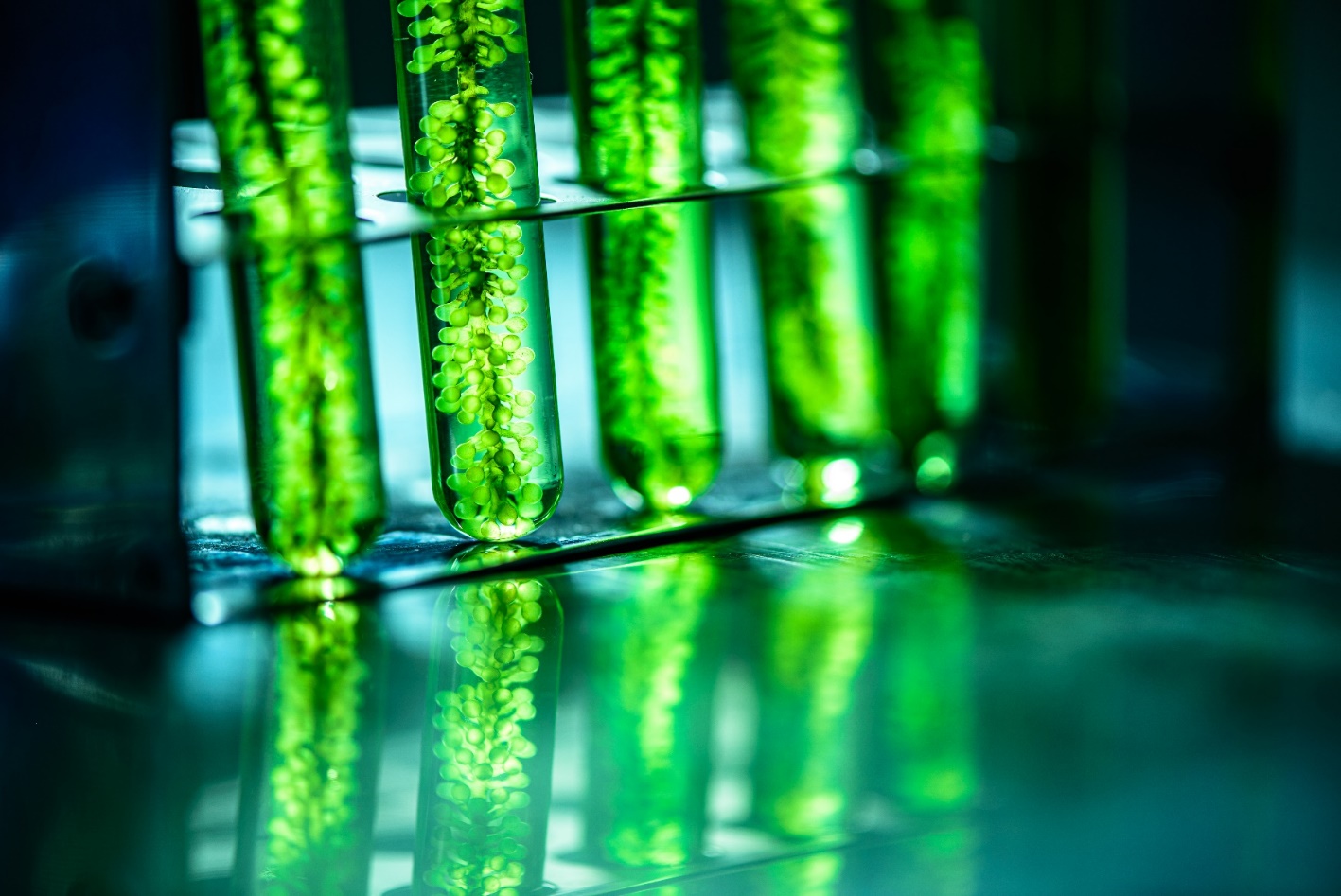 Wirkstoffe von Mikroalgen aus landbasierten Kulturen werden ebenfalls extrahiert und getestet
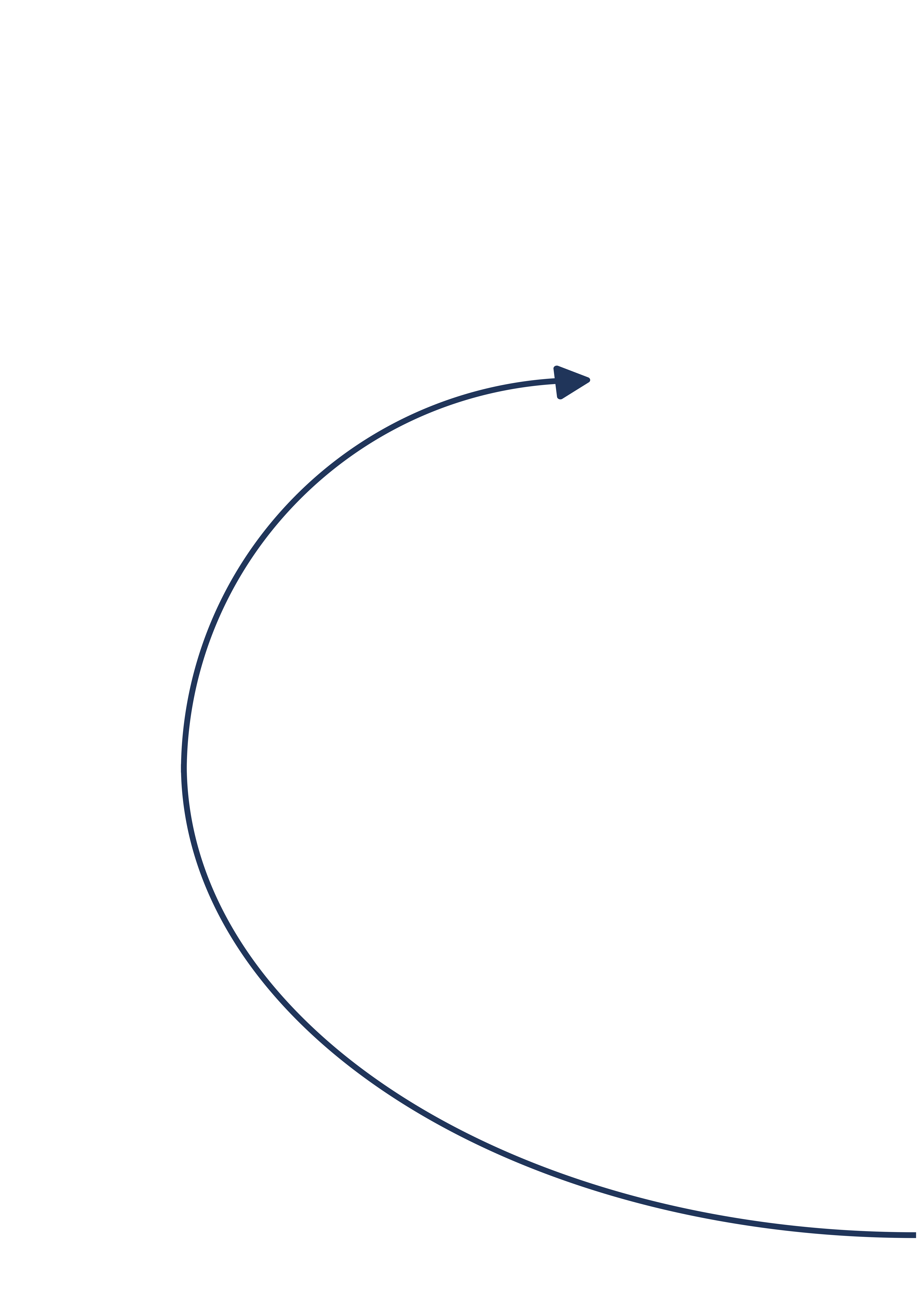 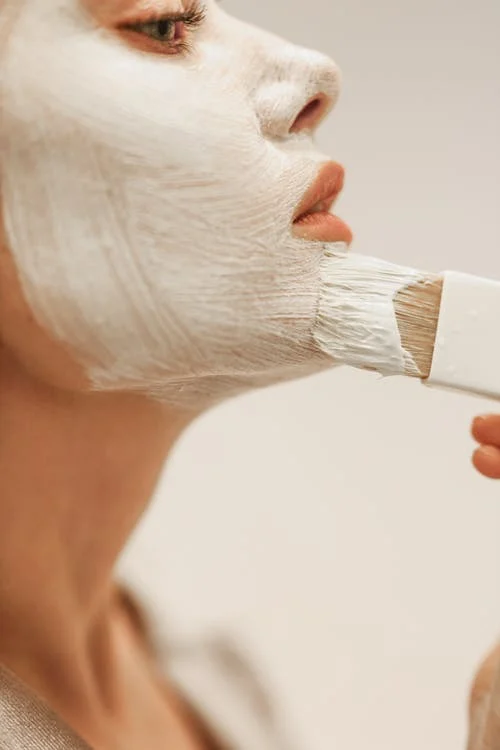 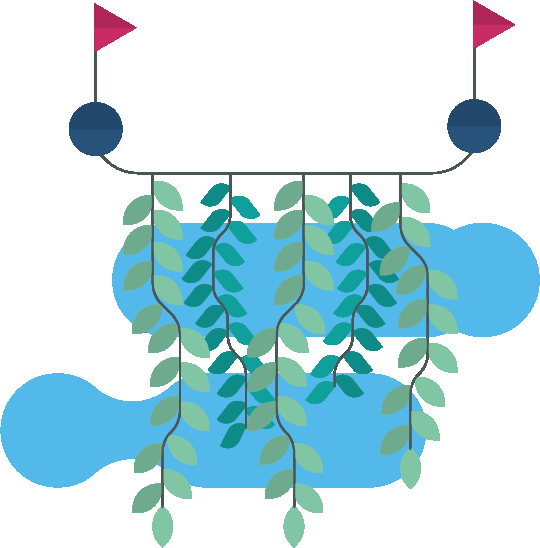 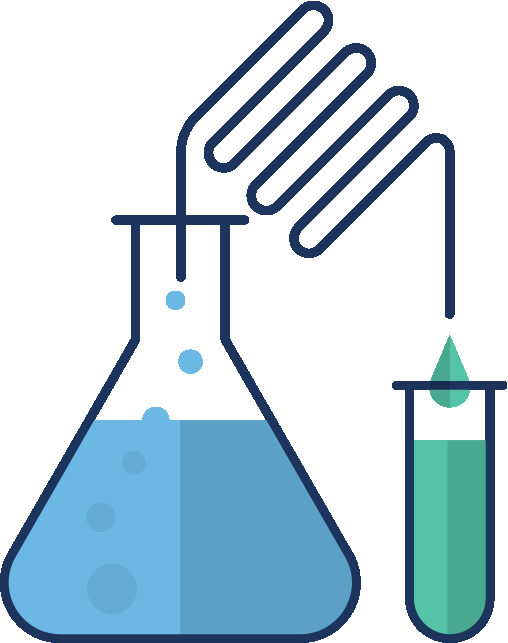 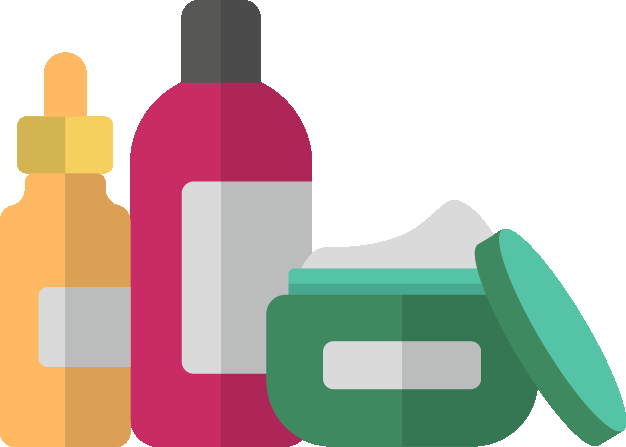 Anbau von Makroalgen
Entwicklung von 
hautaufhellenden Kosmetika
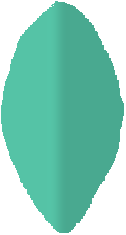 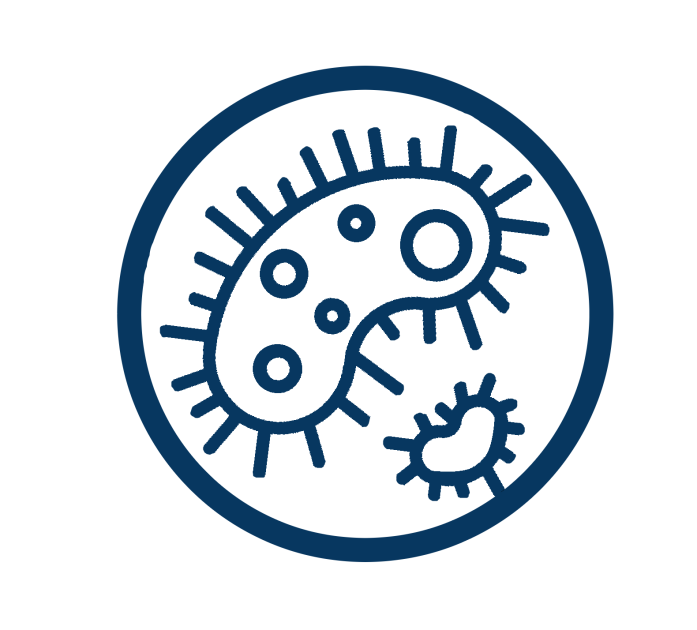 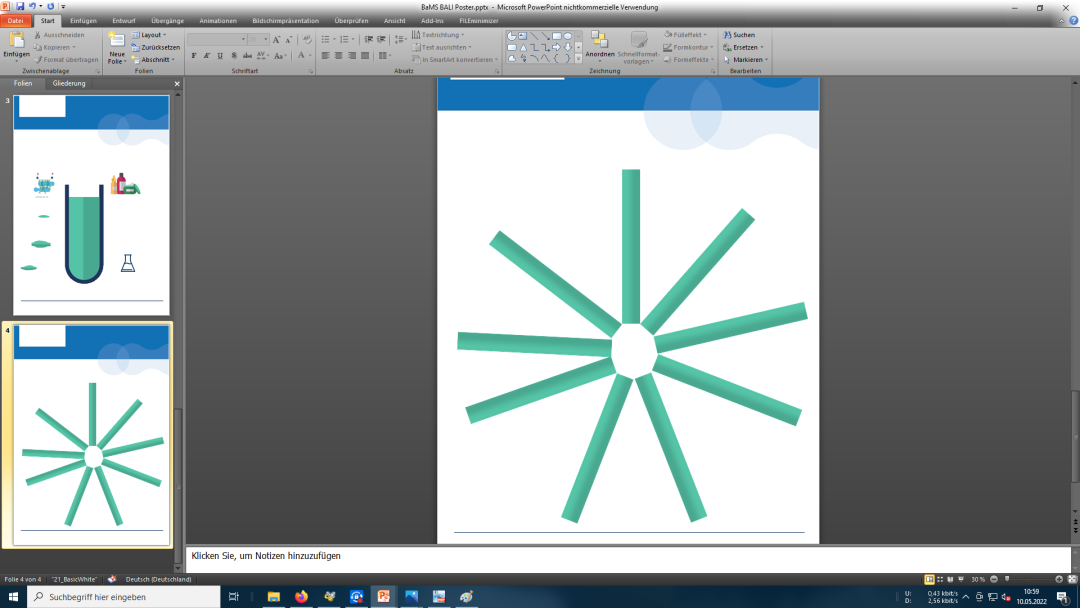 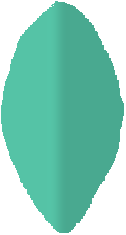 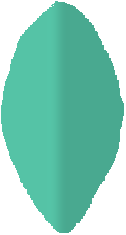 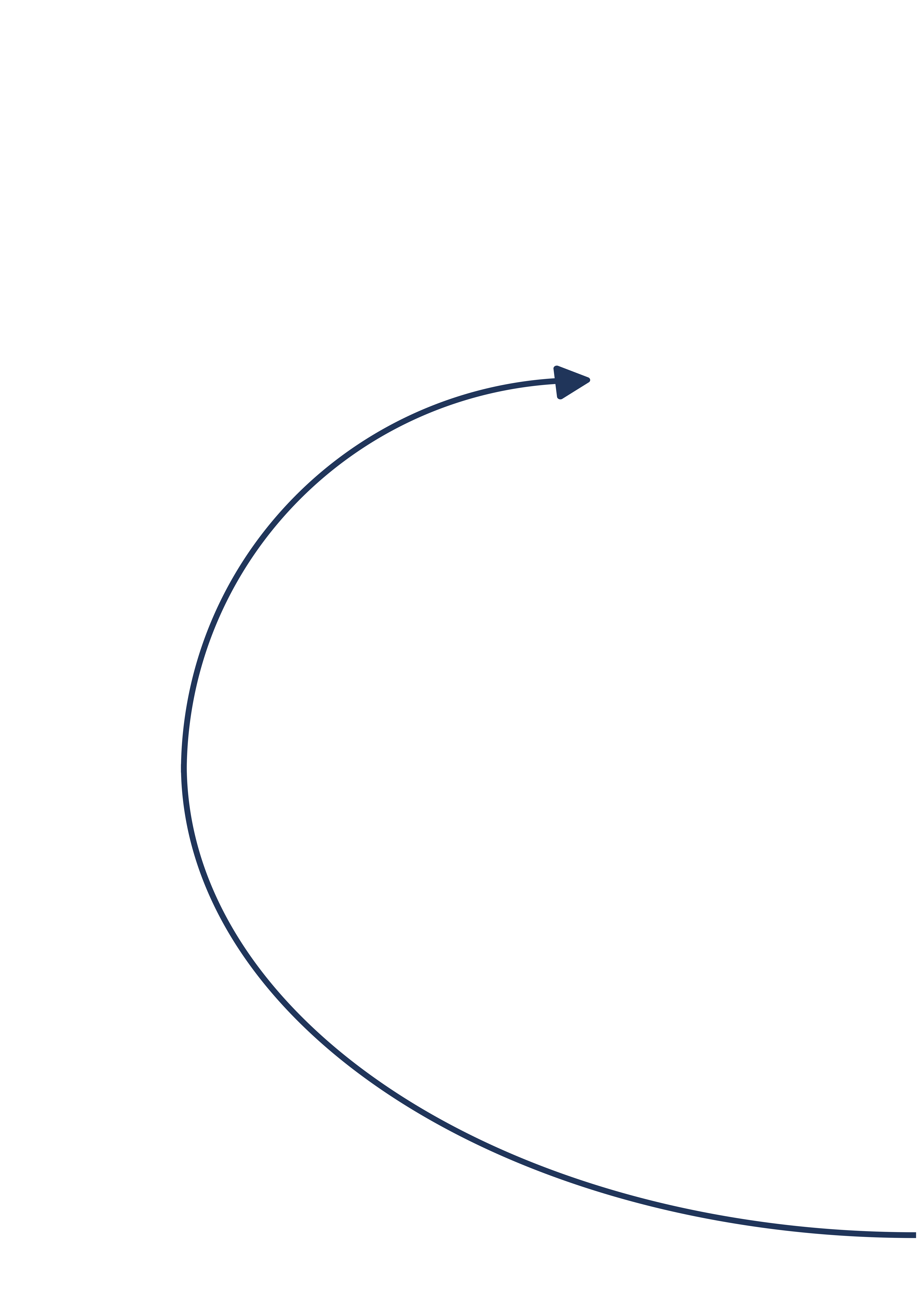 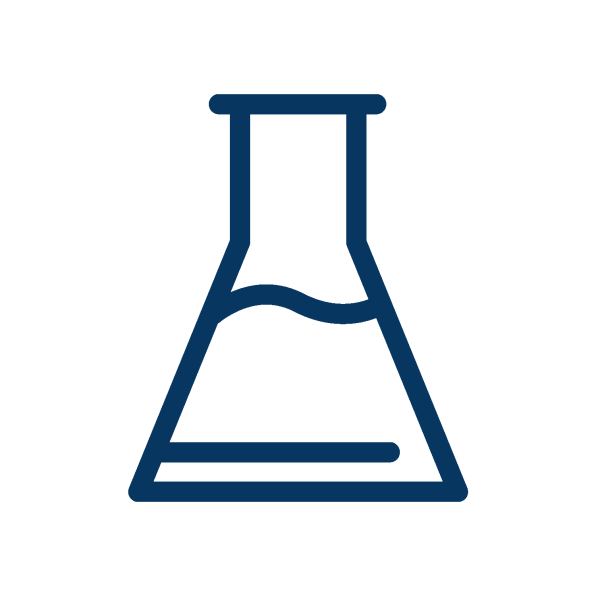 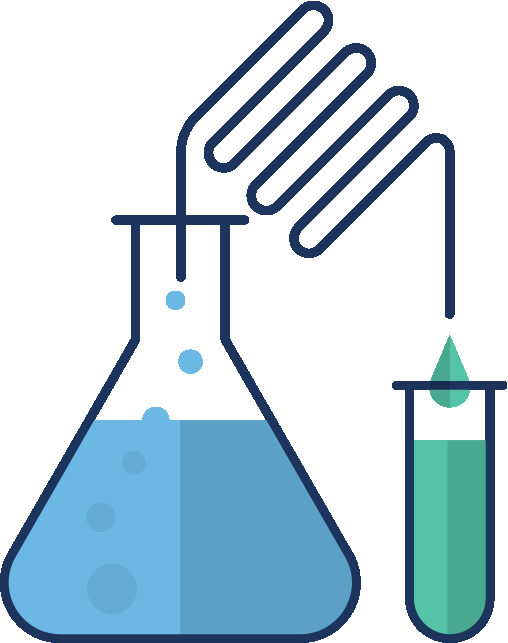 Algeninhaltsstoffe sollen sowohl als Feinchemikalien als auch als Wirkstoffe für die hautaufhellende Kosmetik dienen
Chemische und enzymatische Extraktion von Inhaltsstoffen, Strukturanalyse, Aktivitätstestung
Entwicklung anderer 
Feinchemikalien
Kultivierung von Mikroalgen
Kontakt: Prof. Dr. Thomas Schweder, Universität Greifswald
               schweder@uni-greifswald.de
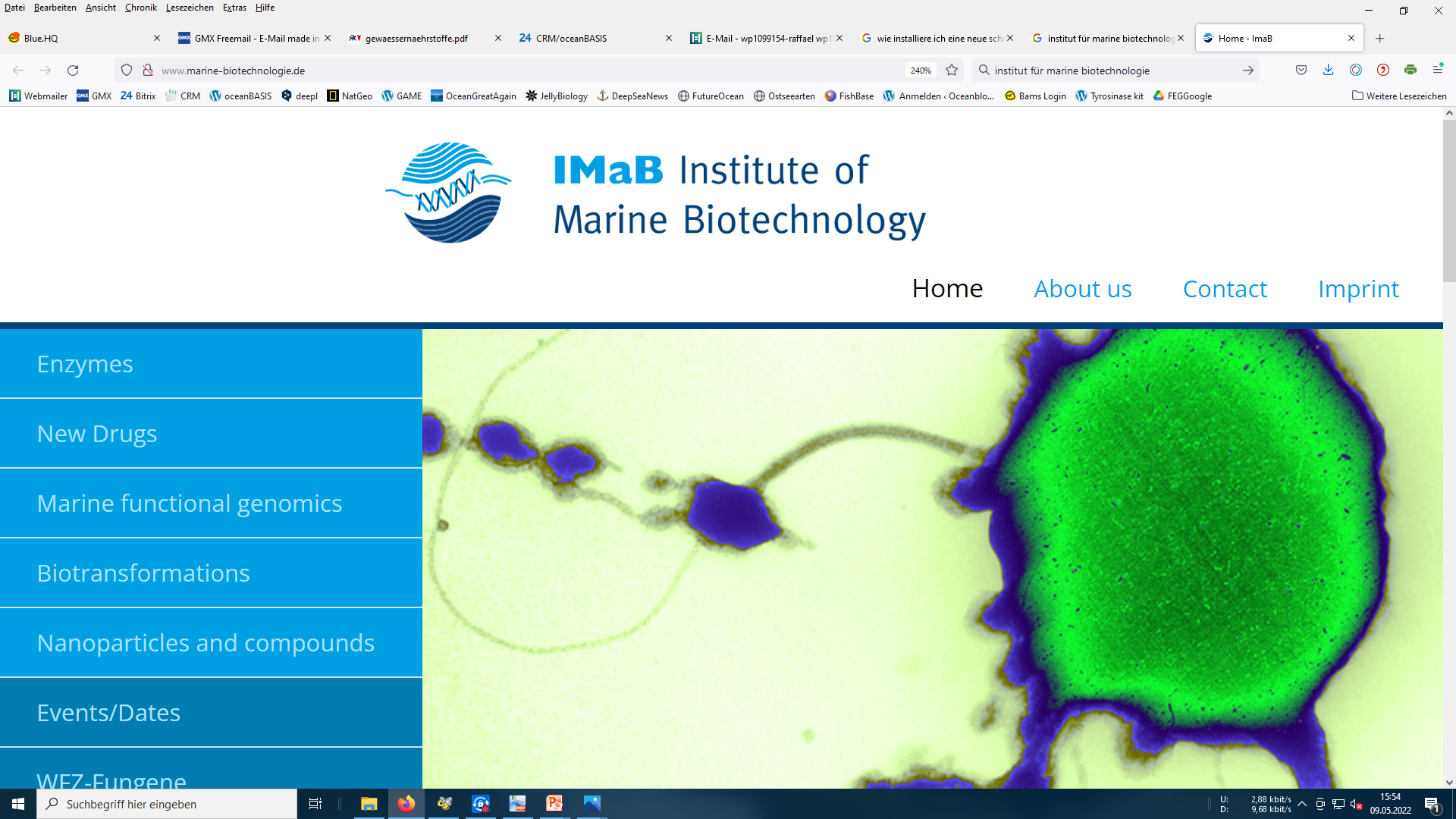 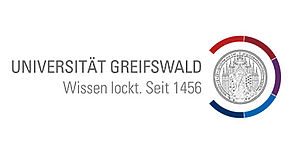 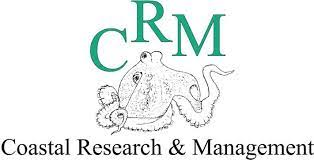 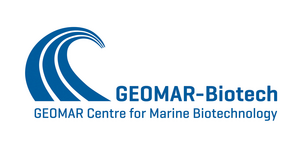 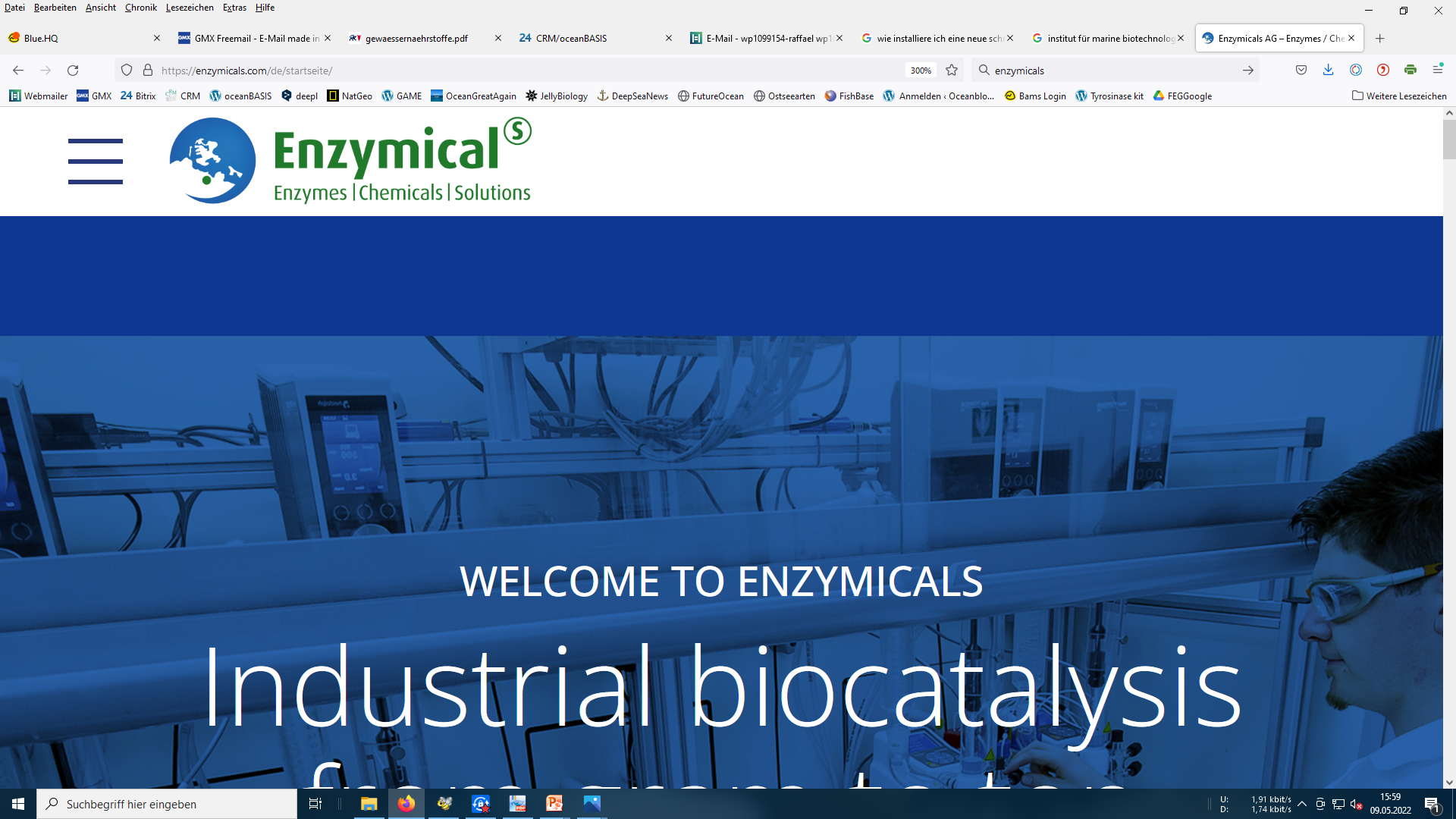 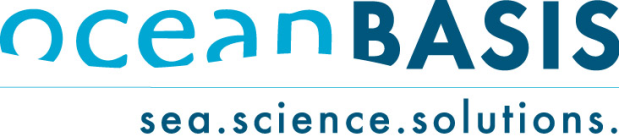